TOPICTHE CURRENT MONETARY SYSTEM:PRIVATELY ISSUED MONEY
THE CURRENT MONETARY SYSTEMis PRIVATE
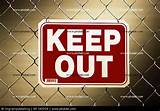 PRIVATE commercial banks
create bank credit…..

which functions as money
but is DEBT.
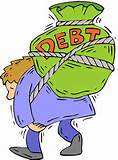 PRIVATE COMMERCIAL BANKS –
Do not lend your deposits to borrowers
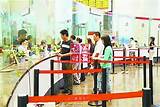 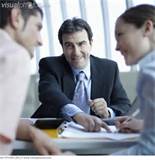 NO
LOANS
DEPOSITS
IT IS THE EXACT OPPOSITE !!!
A borrower signs a loan contract,
and the BANK CREATES A DEPOSIT 
in the borrower’s account
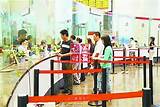 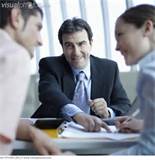 CREATE
LOANS
DEPOSITS
OUR MONEY IS CREATED
 
WHEN WE GO INTO DEBT…
TO PRIVATE BANKS….
TOPICTHE PRIVATE FEDERAL RESERVE SYSTEMANDTHE BOOM AND BUST CYCLE
THE FEDERAL RESERVE BANKING BILL- PASSED BY CONGRESS IN 1913-SECRETLY WRITTEN BY BANKERS IN 1910
PRIVATE Federal Reserve Bank:
NEW YORK FEDERAL RESERVE BANK
PRIVATE member commercial banks:
GOLDMAN SACHS
CITIGROUP
BANK OF
AMERICA
J.P.MORGAN
CHASE
UBS
DEUTSCHE BANK
ETC.
HSBC
#1  Commercial banks create our MONEY SUPPLY from LOANS
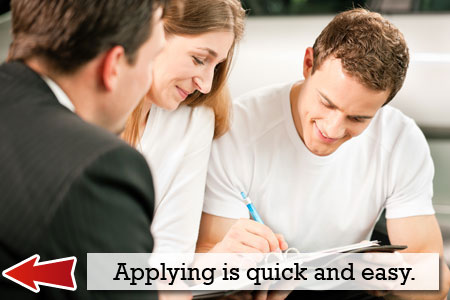 BANK GETS
CUSTOMER GETS
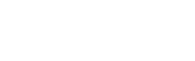 BORROWER will find $20,000 added to  his account …..
+  $20,000
DEPOSIT
LOAN CONTRACT
for $20,000
#2     INTEREST  ?
CUSTOMER’S
ACCOUNT
BANK’S  ASSET
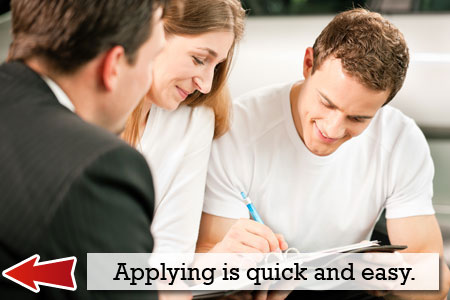 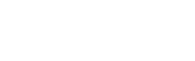 +  $20,000
DEPOSIT
LOAN CONTRACT
for $20,000
INTEREST -- COMES FROM EXISTING MONEY SUPPLY…
DEBTS TO BE PAID

Principal + Interest
MONEY SUPPLY

                Principal
SUPPLY
DEMAND
#3  WHEN A LOAN IS PAID OFF…..
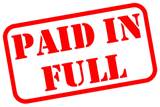 LOAN ACCOUNT
BANK’S  ASSET
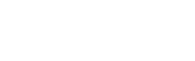 PRINCIPAL disappears
$0.00
LOAN CONTRACT
EXPIRES
INTEREST remains with bank
30,000.00
INTEREST
INCOME
#4 WHEN A BORROWER DEFAULTS…..
LOAN ACCOUNT
BANK’S  ASSET
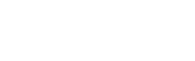 PRINCIPAL disappears
LOAN CONTRACT
EXPIRES
$0.00
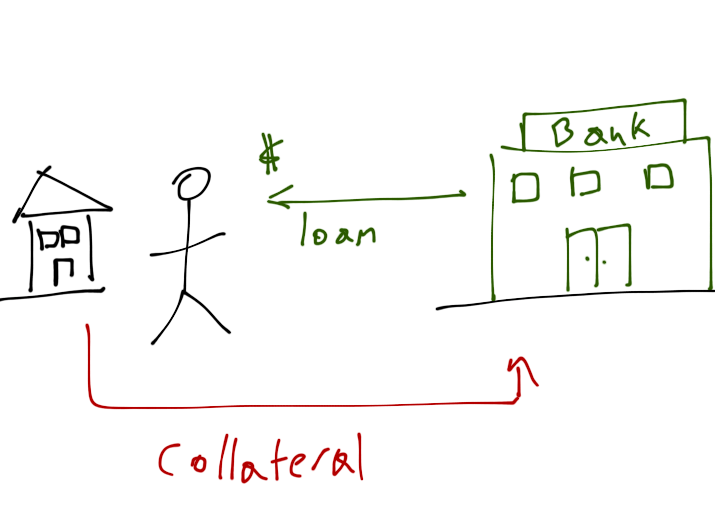 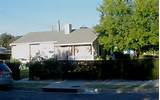 Bank gets
COLLATERAL
to sell
MONEY SUPPLY BALLOONS….
WHEN BANK LOANS (DEBT) INCREASES
MONEY SUPPLY
MONEY SUPPLY
STOCK MARKET BUBBLE -   1920+
MORTGAGE BUBBLE –         2004+
MONEY SUPPLY SHRINKS….
WHEN LOANS ARE PAID OFF OR DEFAULT
MONEY SUPPLY
MONEY SUPPLY
GREAT DEPRESSION 1930+
GREAT RECESSION    2008+
THE BOOM AND BUST MONETARY CYCLE
EXPANDING MONEY SUPPLY
COLLAPSING MONEY SUPPLY
BUY, BUY, BUY
Prices UP
More bank loans
SELL, SELL, SELL
Prices FALLING 
Bankruptcy, foreclosure, unemployment
Buy assets cheap
THE ‘BUSINESS CYCLE’…….
        IS A BANK CREDIT CREATION CYCLE,
 creating instability for all citizens
 benefiting the few
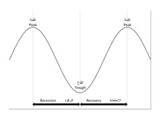 OUR COUNTRY DOES NOT HAVE
A STABLE MONEY SUPPLY
WE ARE AT THE MERCY OF PRIVATE BANKS
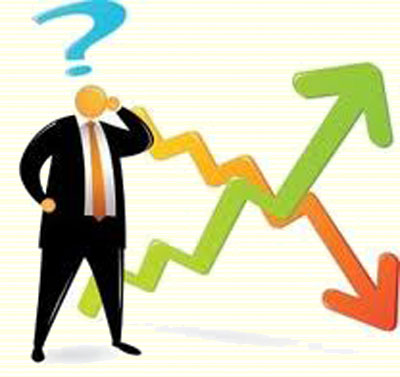 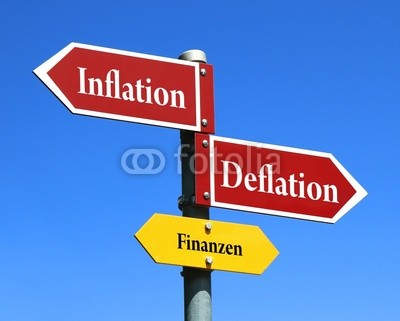 TOPICINJUSTICE:PRIVATELY ISSUEDCREDIT MONEY“whoever controls the money system, over time will control the nation”
GOVERNMENT DEBT
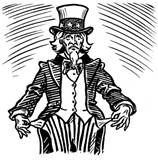 $16.7 TRILLION  DEBT
BOOM & BUST CONCENTRATES WEALTH
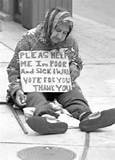 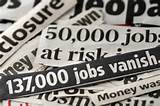 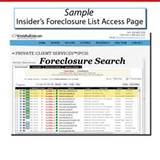 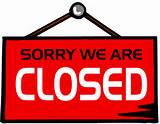 HOMELESSNESS
UNEMPLOYMENT
BUSINESS BANKRUPTCIES
ASSET CONFISCATION
INTEREST CONCENTRATES WEALTH
RETAILERS
HOUSEHOLDS
INTEREST
INTEREST
PRIVATE
BANKS
INTEREST
INTEREST
LABOR
INTEREST
PRODUCTION
DISTRIBUTION
GOVERNMENT
DEBT
THE POWER OF PRIVATE BANKS TO  DECIDE WHO GETS LOANS…..
CONCENTRATES WEALTH IN THE FINANCIAL SECTOR –
NOT WHERE THE JOBS ARE
HEDGE FUNDS
DERIVATIVES
TRADING
1980+
GOLDMAN, CITIBANK, MORGAN CHASE, BOA, ETC.
LOANS
CURRENCY
TRADERS
STOCK, BOND MARKETS
SECURITIZATION
CMO, MBS, ABS, etc.
1990+
CONCENTRATION OF CONTROL:   
EDUCATION, WAR, MEDIA, ELECTIONS, GOVERNMENT
WAR,
SECURITY STATE
UNIVERSITIES
PRIVATELY-
ISSUED
MONEY
FUNDS
MEDIA OWNERSHIP
WRITING LAWS
PACS
LOBBYISTS
COURTS
(CITIZENS’ UNITED)
ELECTIONS
PRIVATELY-ISSUED MONEY KEEPS EVERYONE IN DEBT
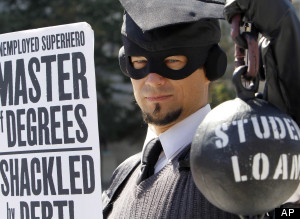 SOLUTION:  Government-issued money
INTEREST-FREE
INDESTRUCTIBLE
SPENT FOR THE MANY
PROVEN TO WORK
     FROM OUR NATION’S HISTORY
THE END